БЮДЖЕТ ДЛЯ ГРАЖДАН 2023
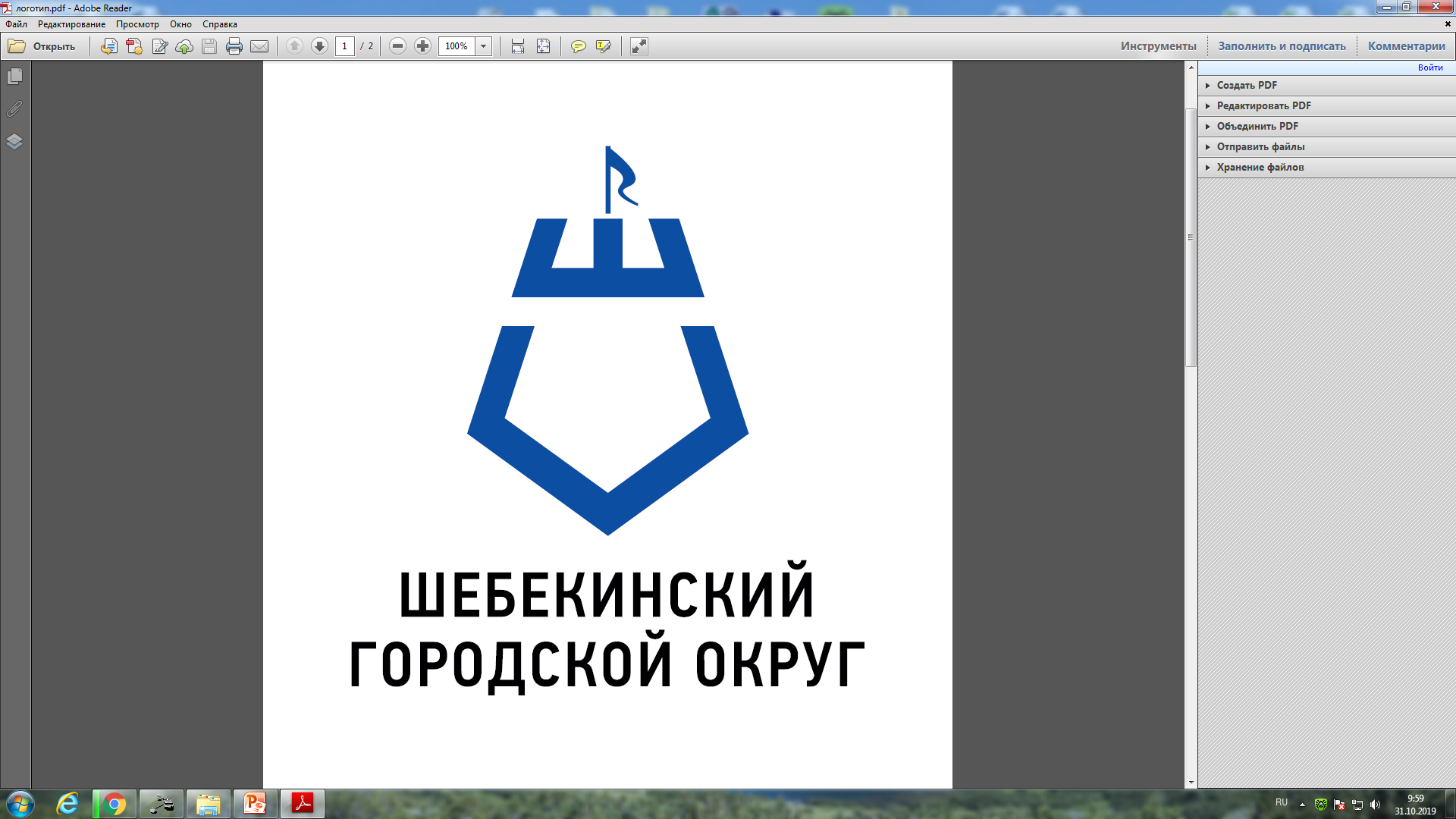 На основании проекта решения Совета депутатов Шебекинского городского округа 
«О бюджете Шебекинского городского округа на 2023 год 
и на плановый период 2024 и 2025 годов»
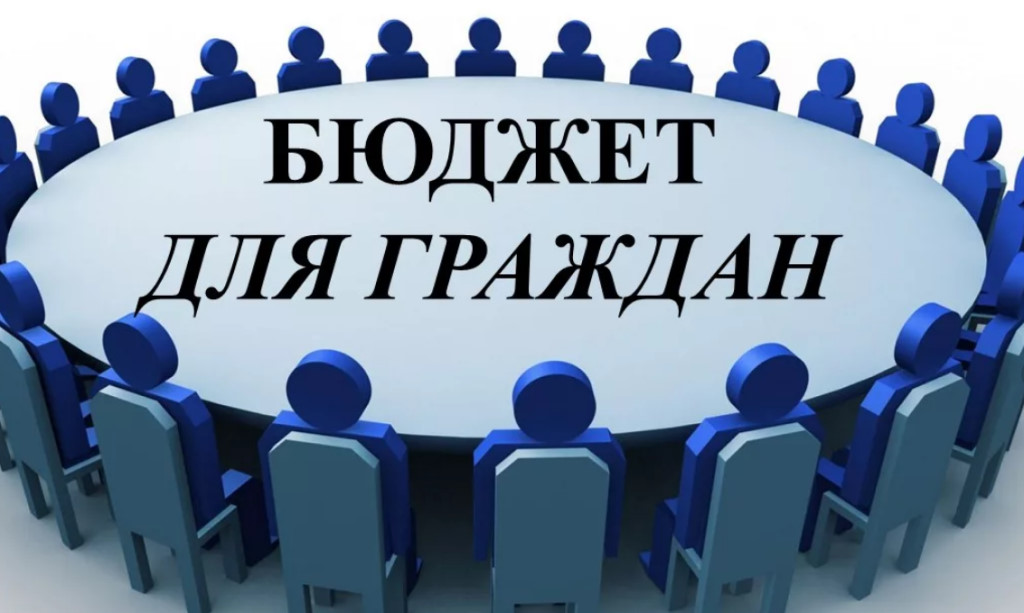 Комитет финансов и бюджетной политики администрации Шебекинского городского округа
1
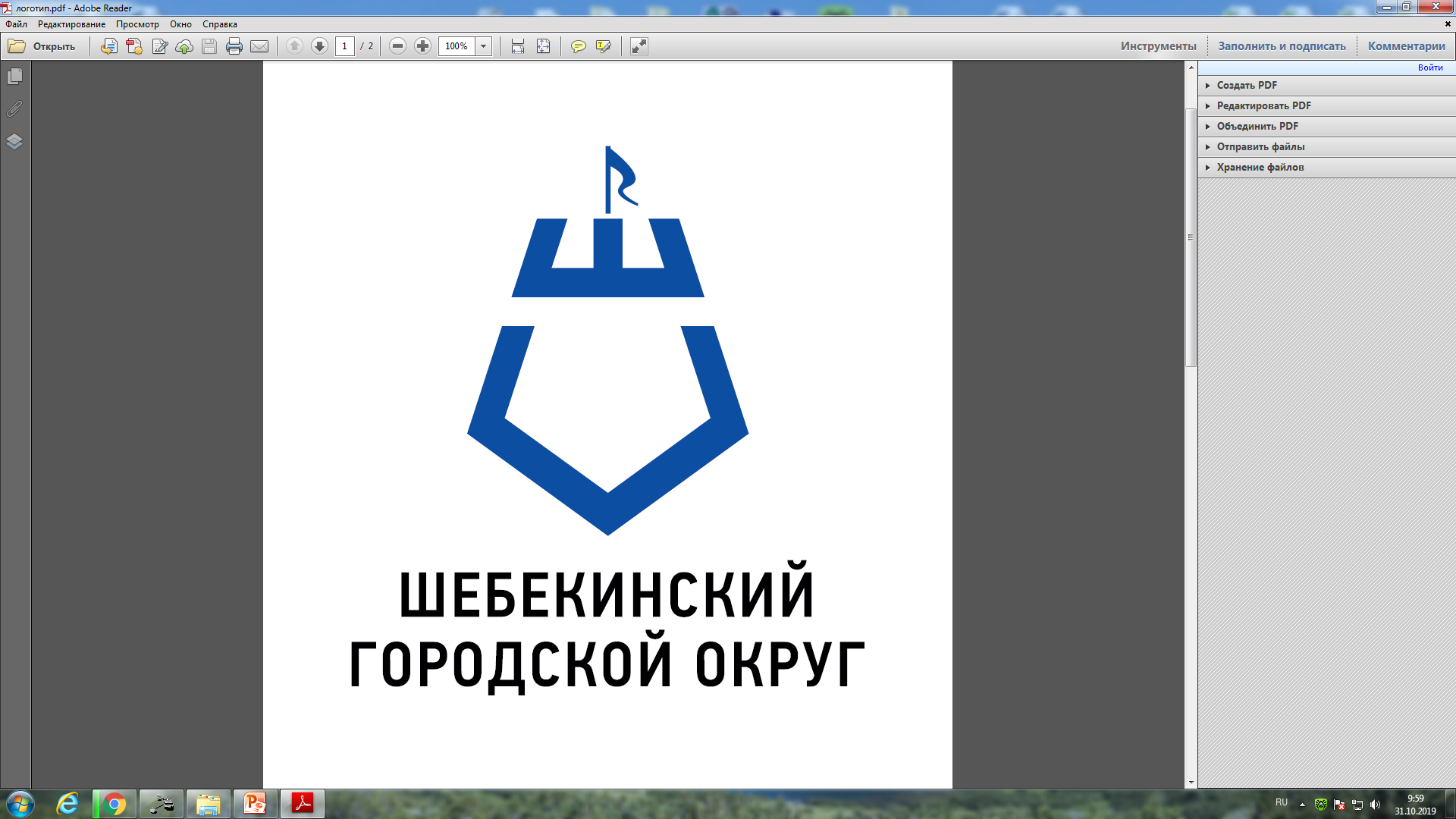 Основные понятия Бюджетного кодекса РФ
Бюджетная система Российской Федерации
Совокупность всех бюджетов в РФ: федерального, региональных, местных, государственных внебюджетных фондов.
Бюджет
1. Фонд денежных средств, предназначенный для финансирования функций государства (федеральный и региональный уровень) и местного самоуправления (местный уровень).
2. Представляет собой главный финансовый документ страны (региона, муниципалитета, поселения), утверждаемый органом законодательной власти соответствующего уровня управления.
Бюджетная классификация
Группировка доходов и расходов бюджетов всех уровней бюджетной системы РФ, а также источников финансирования дефицитов этих бюджетов, используемая для составления и исполнения бюджетов.
Бюджетная смета
Документ, устанавливающий лимиты бюджетных обязательств казенного учреждения. Бюджетная смета представлена в разрезе кодов бюджетной классификации расходов.
2
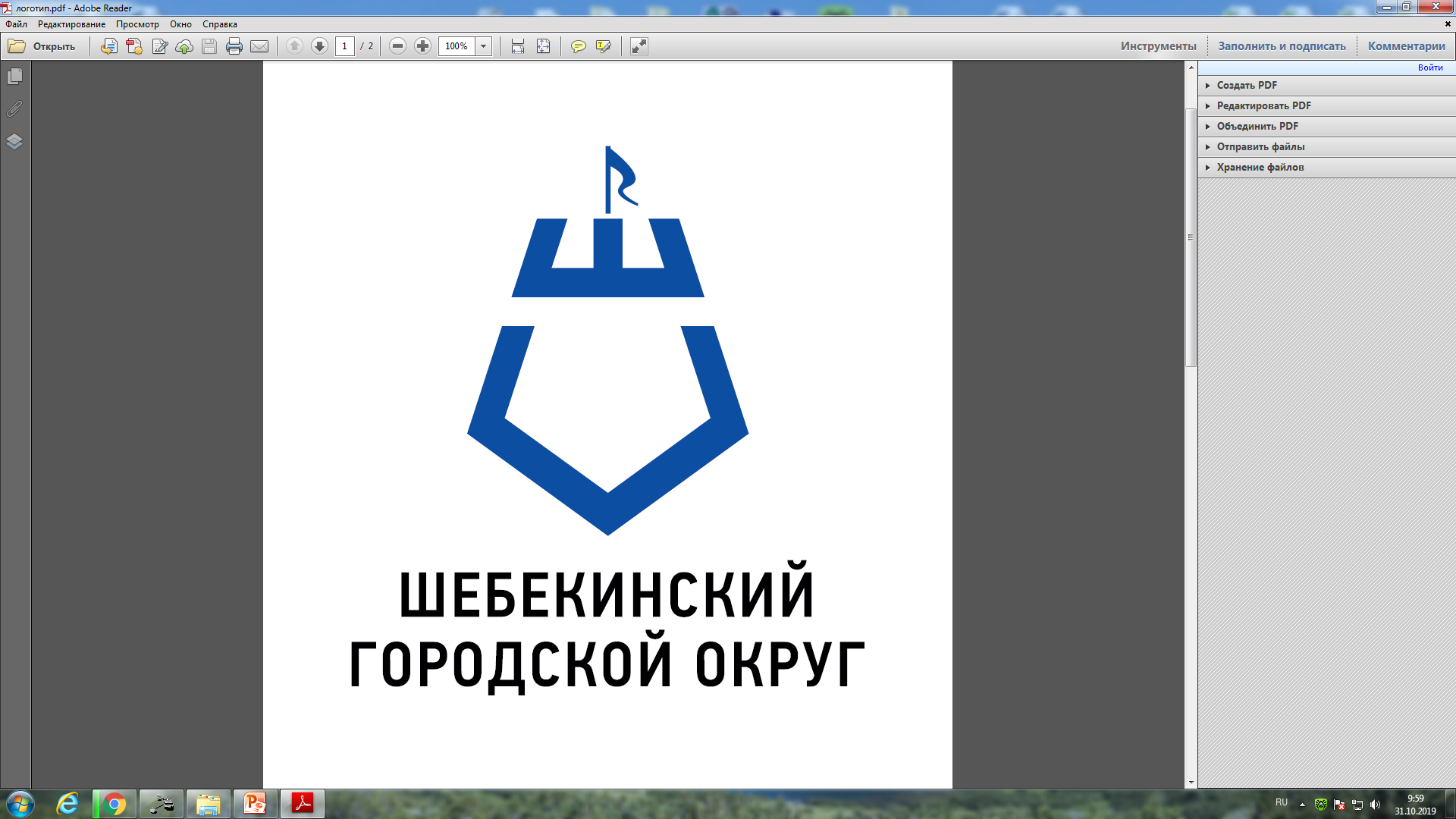 Бюджетная роспись
Документ, который составляется и ведется: главным распорядителем бюджетных средств в целях исполнения бюджета в части расходов; - Главным администратором источников финансирования дефицита бюджета - в целях исполнения бюджета в части источников финансирования дефицита бюджета.
Бюджетное обязательство
Расходные обязательства, подлежащие исполнению в соответствующем финансовом году.

 Бюджетные ассигнования
Предельные объемы денежных средств, предусмотренные в соответствующем финансовом году для исполнения бюджетных обязательств.

 Бюджетные инвестиции
Средства бюджета, направленные на приобретение, модернизацию государственного (муниципального) имущества.

 Бюджетный процесс
Деятельность по подготовке проектов бюджетов, утверждению и исполнению бюджетов, контролю за их исполнением, осуществлению бюджетного учета, составлению, внешней проверке, рассмотрению и утверждению бюджетной отчетности.
3
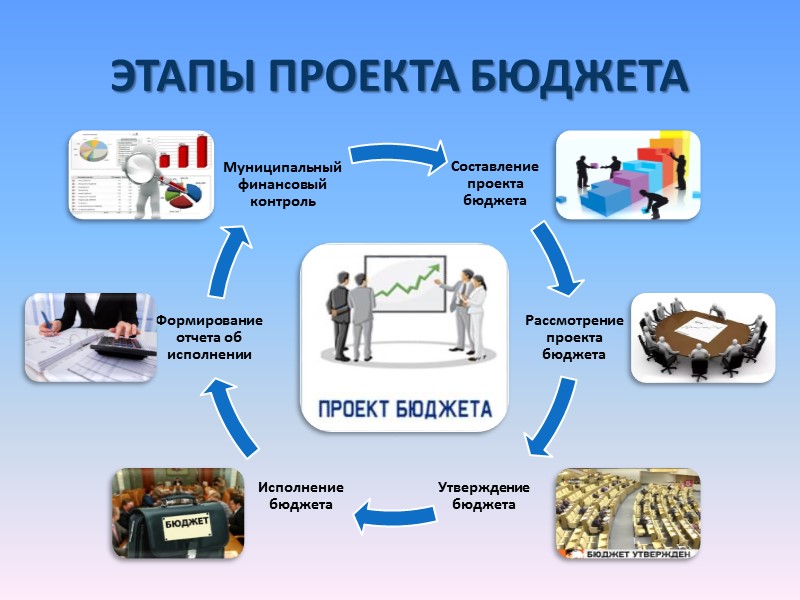 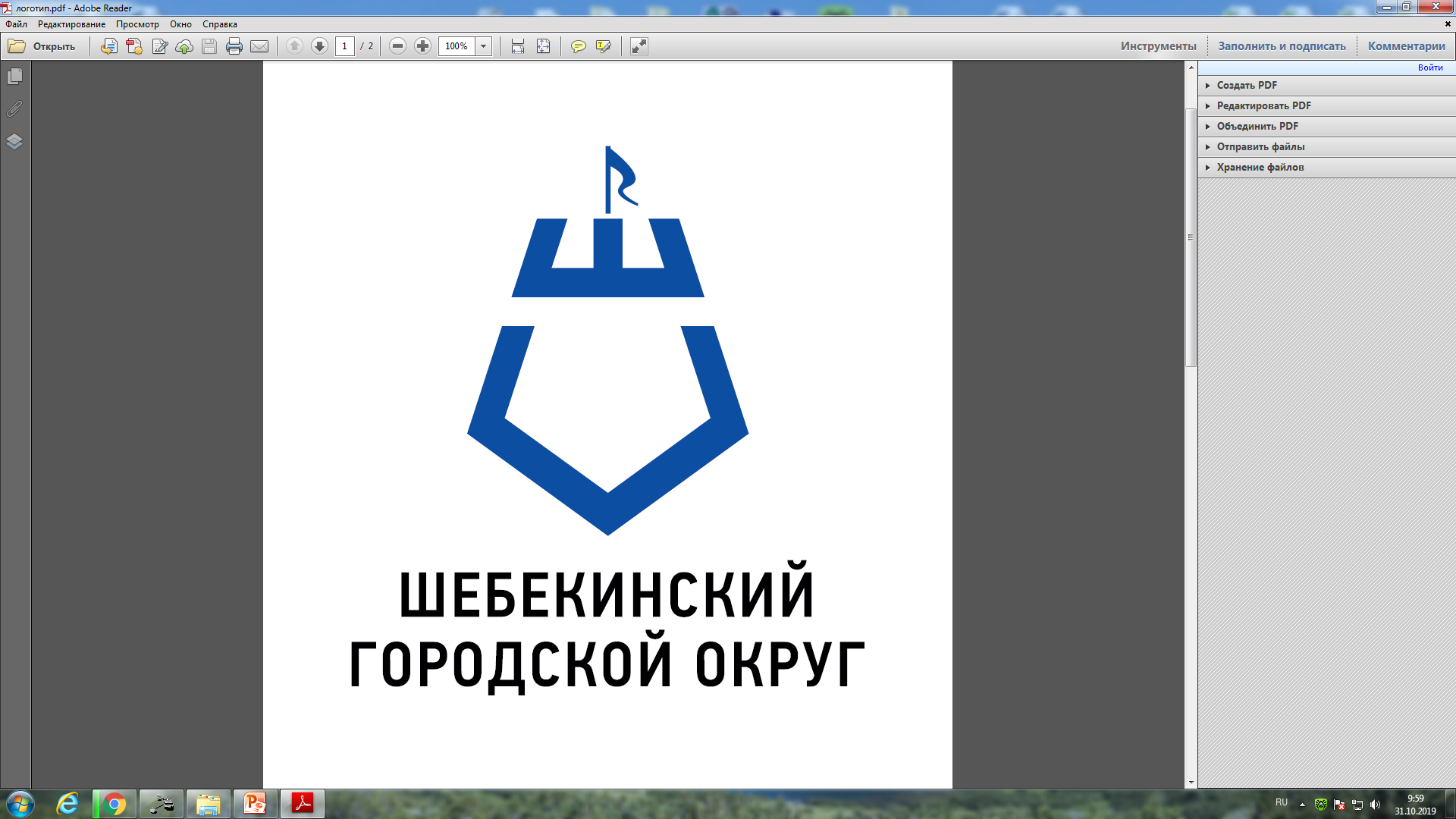 4
Бюджет – это план доходов и расходов
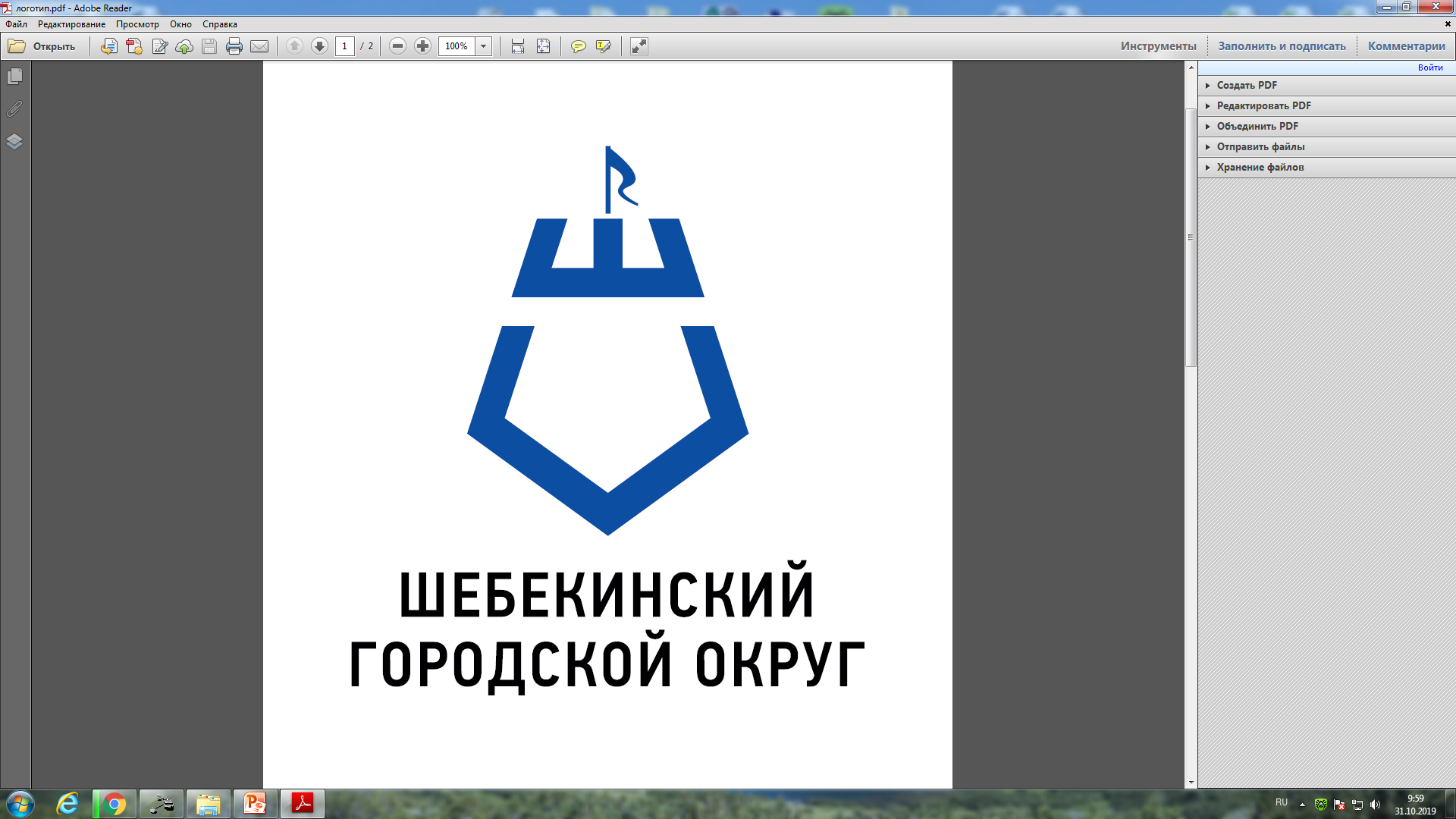 Каждый житель Шебекинского городского округа является участником формирования этого плана. С одной стороны как плательщик, наполняя доходы бюджета, с другой стороны - он получает часть расходов как потребитель общественных услуг.
Общественные услуги – это услуги, которые не могут быть эффективно предоставлены рынком либо оплачены каждым из нас в отдельности (образование, здравоохранение, социальное обеспечение, регулирование экономики, гарантии безопасности и правопорядка, защита общественных интересов, гражданских прав и свобод)
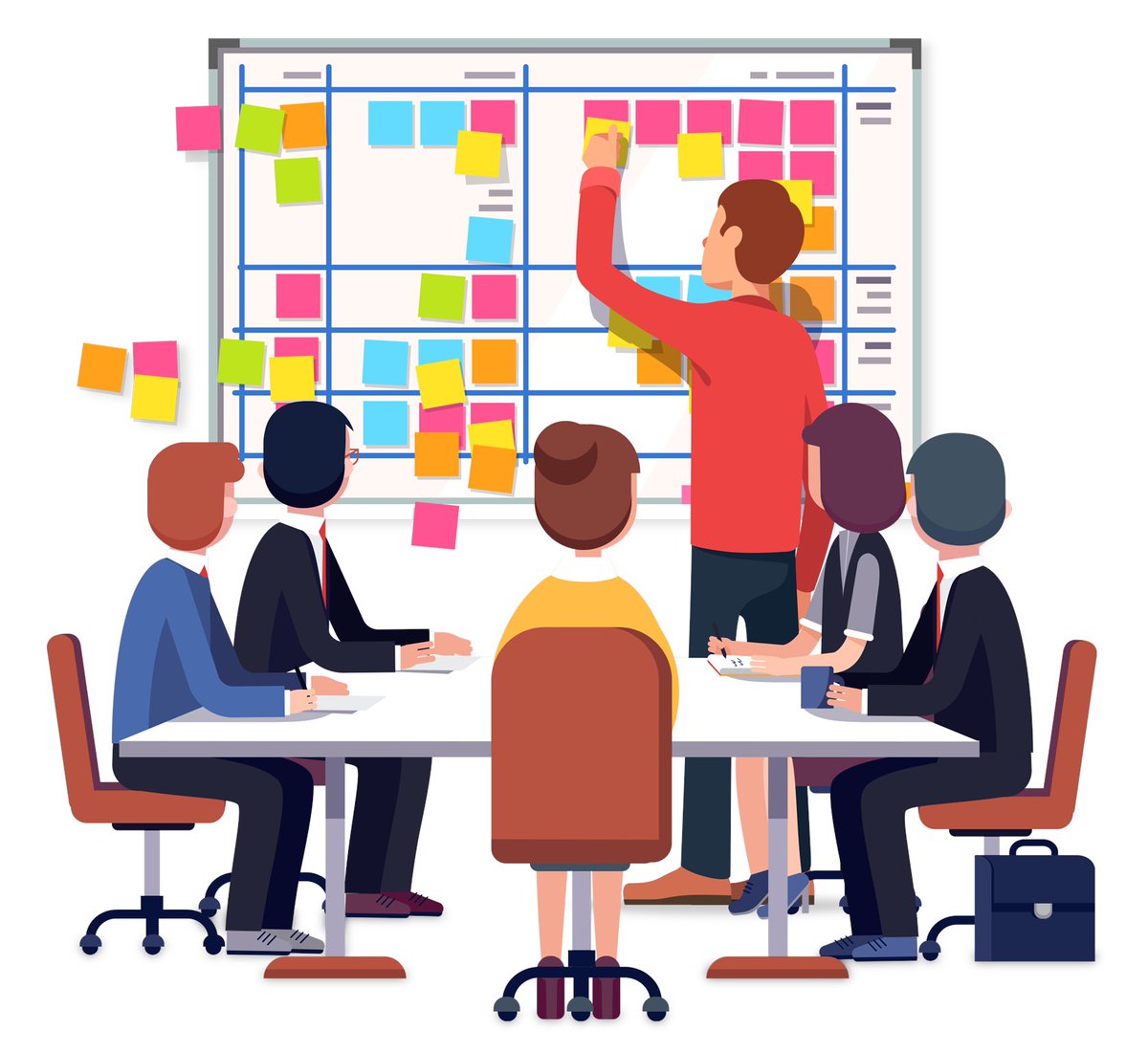 5
СОСТАВНЫЕ ЧАСТИ БЮДЖЕТА
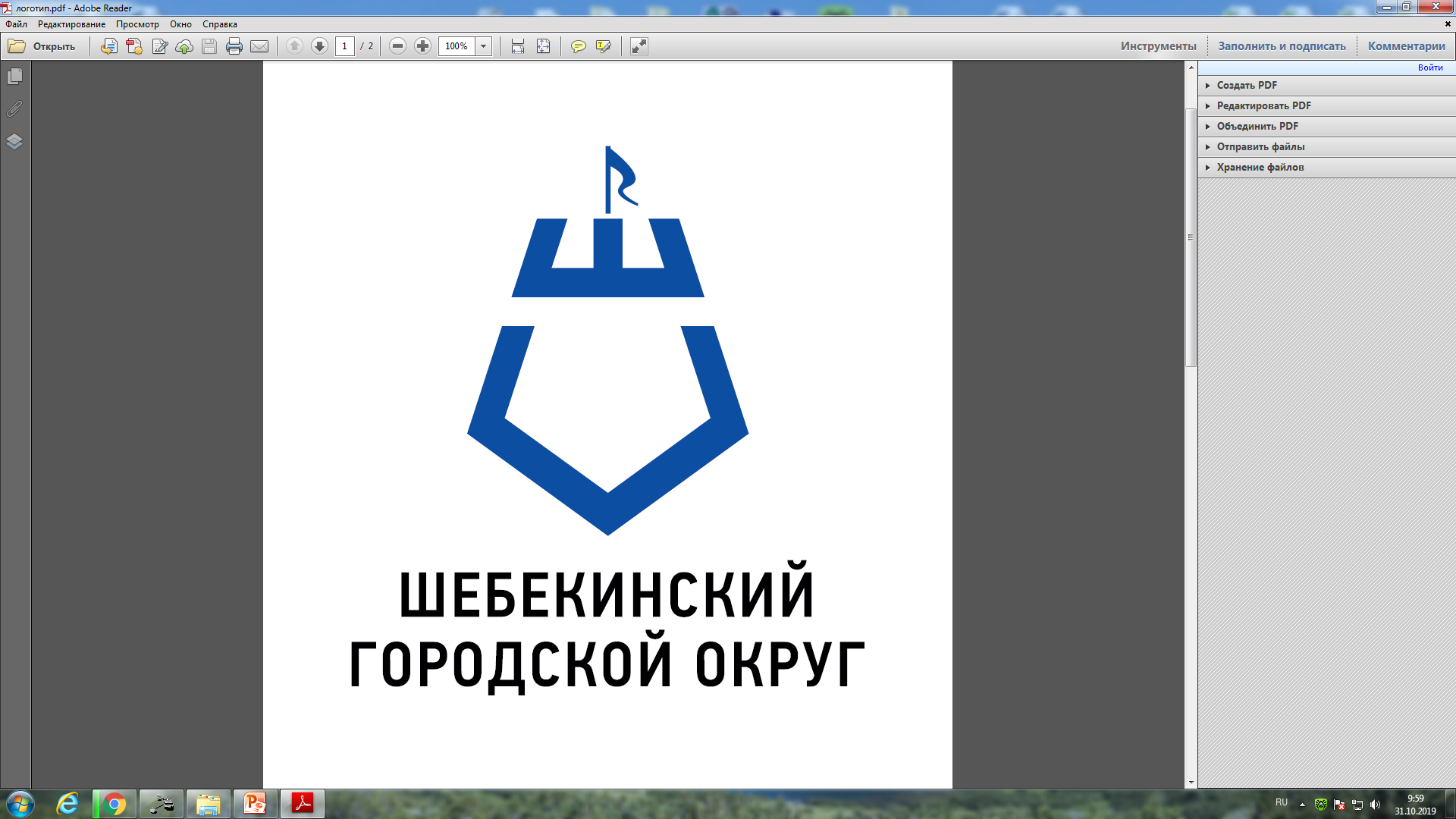 Доходы бюджета – поступающие в бюджет денежные средства.
Расходы бюджета – выплачиваемые из бюджета денежные средства.
Дефицит бюджета – превышение расходов бюджета над его доходами.
Профицит бюджета – превышение доходов над его расходами.

Межбюджетные трансферты-основной вид безвозмездных перечислений, денежные средства, перечисляемые из одного бюджета бюджетной системы РФ другому
 
                     Дотации – предоставляются без определения конкретной цели их использования;
                     Субсидии – предоставляются на условиях долевого софинансирования расходов других бюджетов;
                     Субвенции -  предоставляются на безвозмездной основе на финансирование целевых расходов;
6
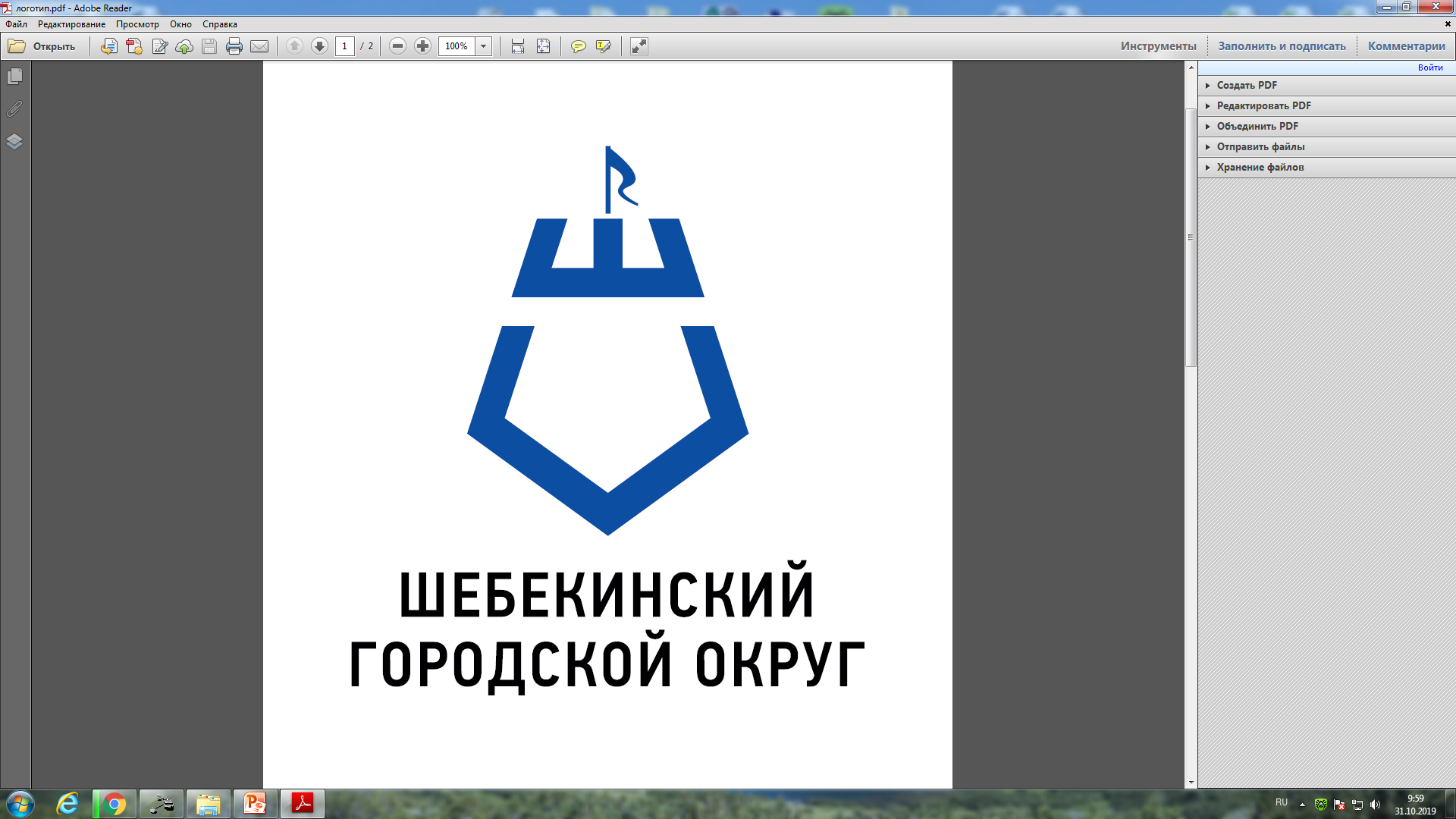 Дох                              Доходы бюджетаДоходы бюджета –безвозмездные и безвозвратные поступления денежных средств в бюджет
7
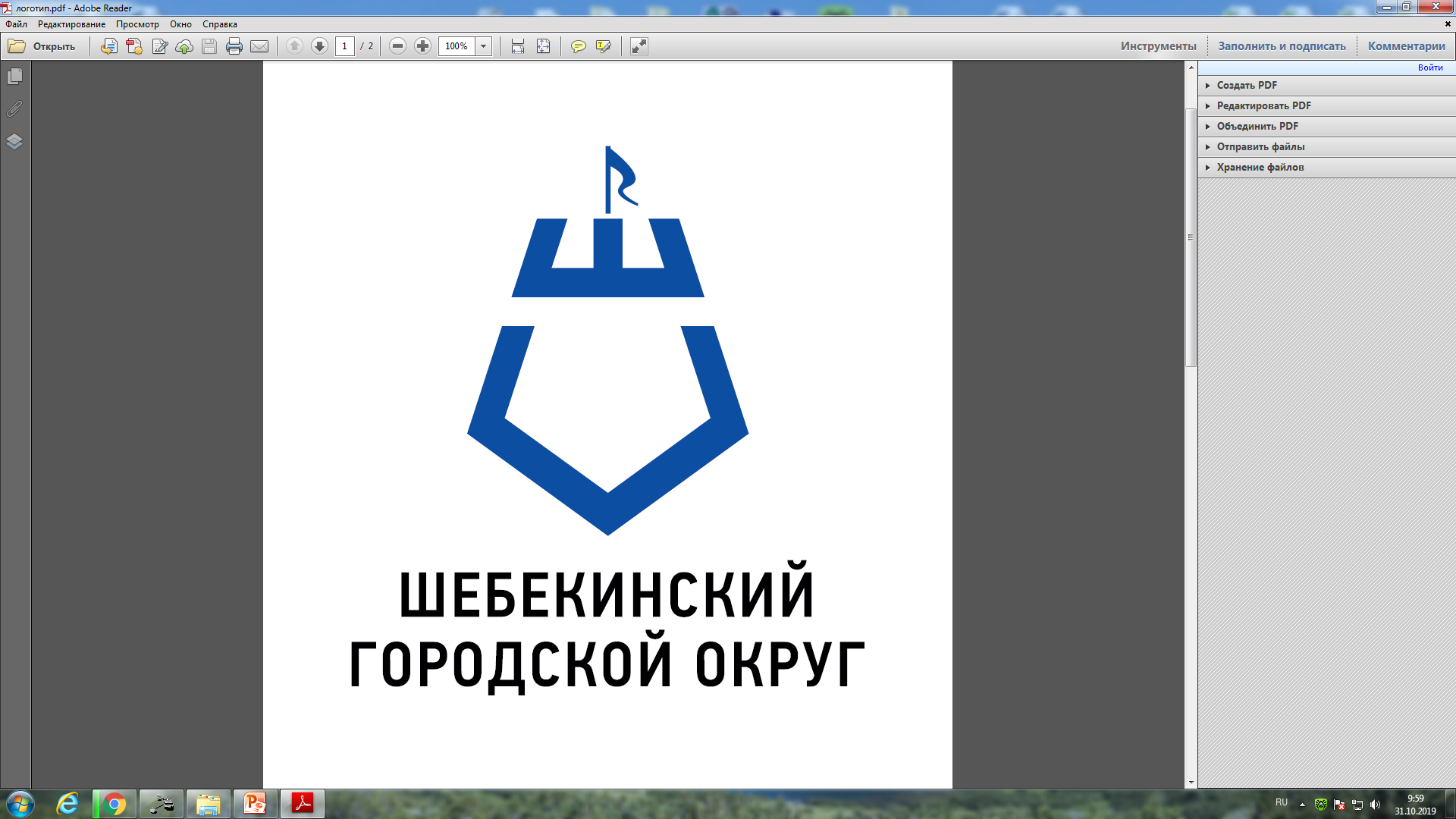 Приоритеты бюджетной политики на 2023 год
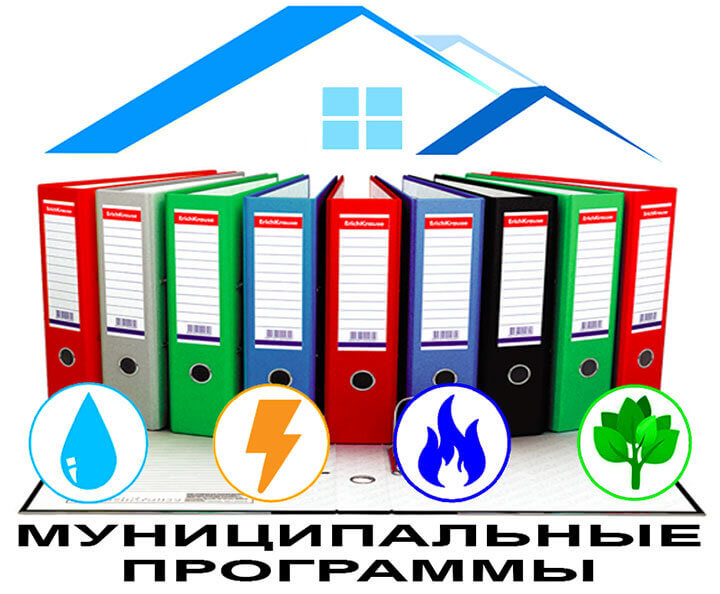 -обеспечение сбалансированности бюджета;
-безусловное исполнение целей и задач национальных проектов; 
- обеспечение принятых социальных обязательств; 
-реализация «майских» Указов Президента РФ;
8
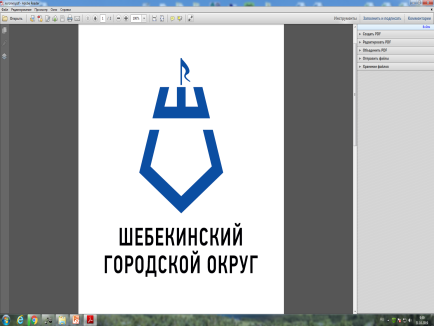 Слайд 8
Структура собственных налоговых и неналоговых доходов бюджета Шебекинского городского округа  по оценке 2022 года и прогнозу 
на 2023 год
млн. рублей
Оценка 2022
Прогноз 2023
1 401,8
1 222,5
Слайд 9
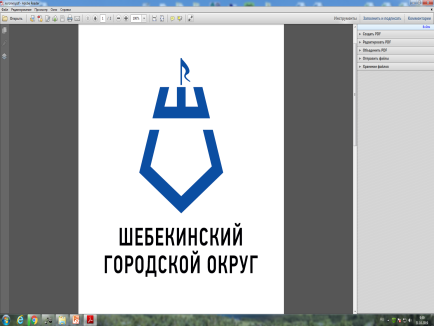 Структура  доходов бюджета Шебекинского городского округа  по оценке 2022 года и прогнозу на 2023 год
млн. рублей
Слайд 10
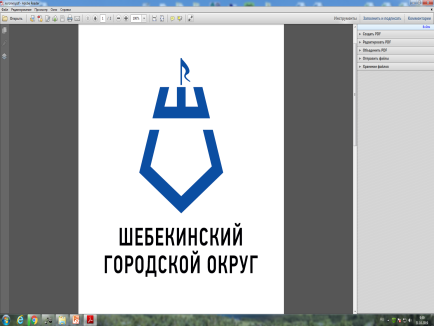 Динамика и удельный вес налоговых и неналоговых доходов бюджета Шебекинского городского округа  в 2022-2023 годах
тыс. рублей
Бюджет Шебекинского городского округа 2022-2025 гг.
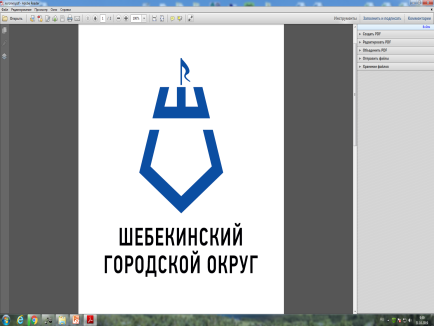 Слайд 11
тыс.руб.
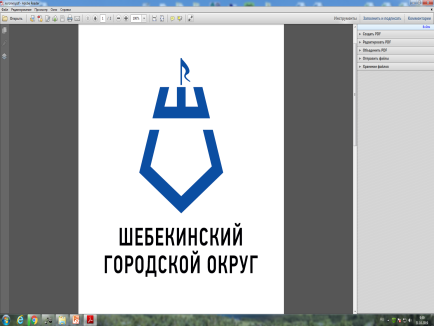 Слайд 12
Бюджет Шебекинского городского округа 2022 - 2023 годы  (текущее содержание имущества и функционирование учреждений), тыс. руб.
План 2023 г. – 3 663 211
Первоначальный план  2022 г.
3 454 785
Ожидаемое исполнение за 2022 г.
3 669 366
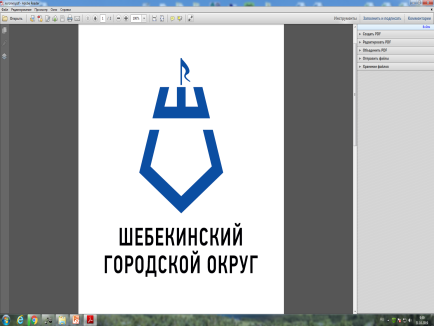 Слайд 13
Параметры бюджета Шебекинского городского округа за 2022,  проект на 2023  год
тыс. руб.
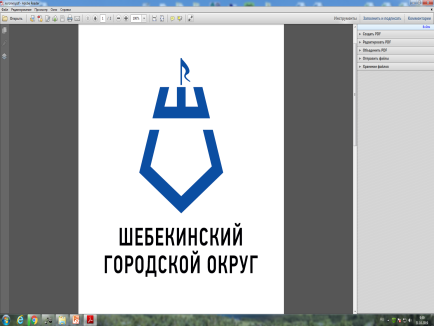 Слайд 14
тыс. руб.
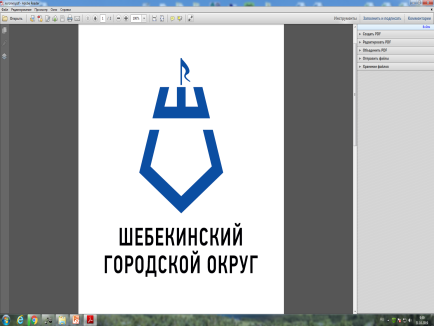 Слайд 15
тыс. руб.
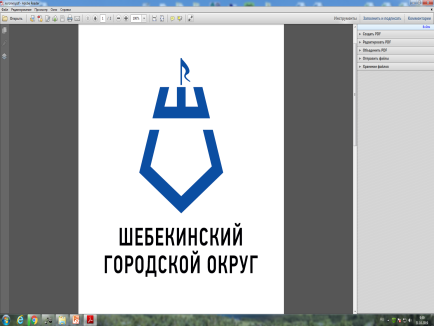 Слайд 16
Бюджет Шебекинского городского округа 2022 - 2023 год                      в разрезе направлений расходов, млн. руб.
План 2023 г.
 4 154
Ожидаемое исполнение за 2022 г.
5 201
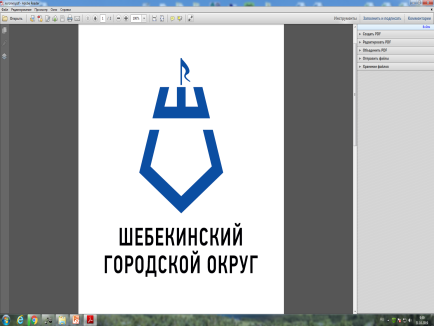 Слайд 17
Средняя заработная плата по Указам Президента РФ на 2022-2023 гг.
.
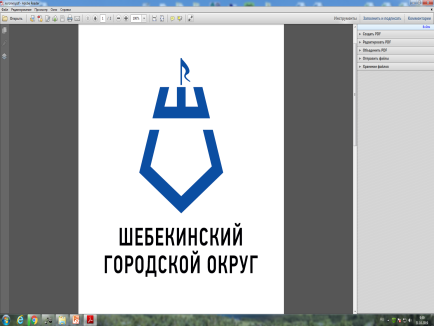 Слайд 18
Средства, предусмотренные в бюджете Шебекинского городского округа  на приобретения жилья 2020 -2023 годы
тыс. руб.
.
Слайд 19
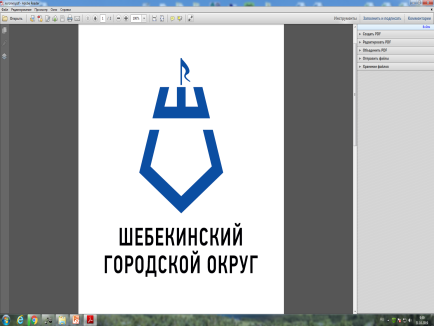 Строительство, реконструкция и капитальный ремонт объектов социальной сферы и развития жилищно-коммунальной инфраструктуры, программа дорожных работ, современная городская среда на 2022-2023 гг.
тыс. руб.
современная городская среда
дорожные работы
капитальные вложения
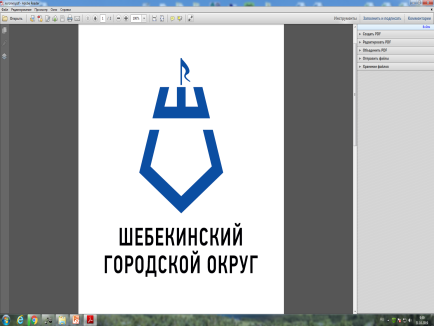 Слайд 20
Мероприятия водоснабжения и водоотведения запланированные к выполнению в 2023 году
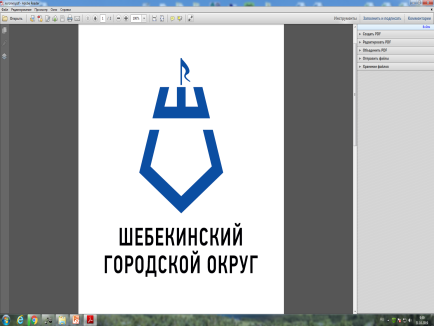 Слайд 21
Перечень многоквартирных домов, включенных в программу проведения капитального ремонта в 2023 году
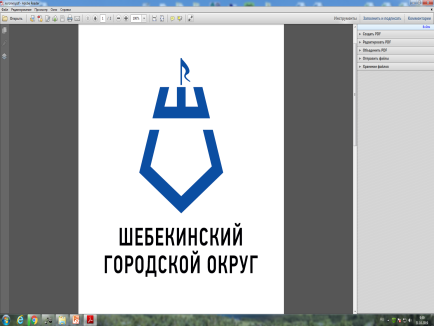 Слайд 22
Показатели бюджета Шебекинского городского округа на 2023 год
тыс. рублей
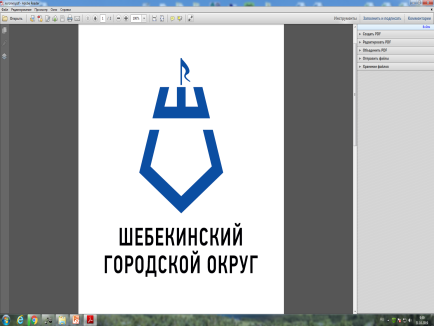 Слайд 23
Показатели бюджета Шебекинского городского округа на 2024-2025 гг
тыс. рублей